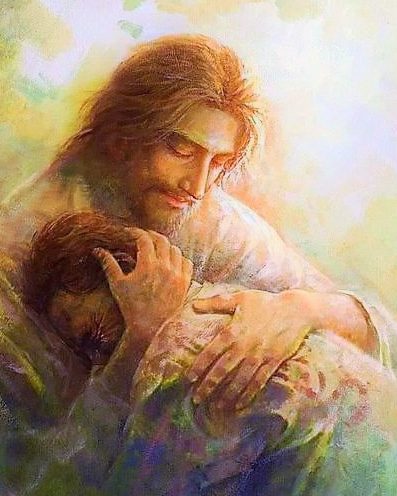 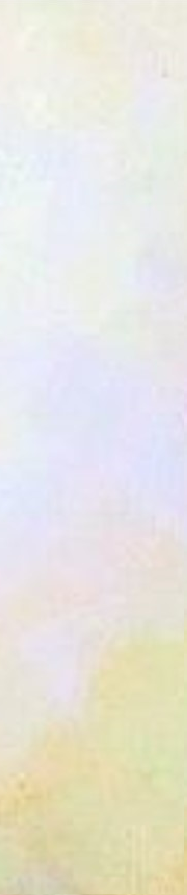 Alla jfejjaq lil dawk ta’ qalbhom maqsuma
Glorja `l Alla fil-għoli 
tas-smewwiet, u paċi fl-art lill-bnedmin ta’ rieda tajba. 
Infaħħruk, inberkuk, nadurawk, nagħtuk ġieh.
Inroddulek ħajr għall-glorja kbira tiegħek. Mulej Alla, Sultan tas-sema,  
Alla Missier li tista’ kollox.
Mulej Iben waħdieni, Ġesù Kristu, 
Mulej Alla,  Ħaruf ta’ Alla, Bin il-Missier.
Int li tneħħi d-dnubiet 
tad-dinja, ħenn għalina. 
Int li tneħħi d-dnubiet 
tad-dinja, ilqa’ t-talb tagħna.
Int li qiegħed fuq il-lemin tal-Missier, ħenn għalina. Għaliex Int waħdek Qaddis, Int waħdek Mulej, 
Int waħdek il-għoli,
Ġesu’ Kristu, ma’ l-Ispirtu 
s-Santu: 
fil-glorja tal-Missier Alla.  
Ammen.
Qari mill-Ktieb 
ta’ Ġob
Ġob 7, 1-4.6-7
Ġob tkellem u qal:
“Ħajjet il-bniedem mhix forsi xogħol bilfors fuq 
l-art?
U għomru mhux bħal jiem il-ħaddiem mikri?
Bħalma lsir jixxennaq għad-dell, u bħalma 
l-mikri jistenna l-ħlas,
hekk xhur fiergħa kienu sehmi, u ljieli dwejjaq messew lili.
Jekk nimtedd, ngħid: ‘Meta se nqum?’.
u meta nqum, ngħid: ‘Meta se jidlam?’.
u hekk nixba’ nhewden sa ma jidlam. Eħfef minn mekkuk għaddew jiemi,
u bla tama ntemmu.
Ftakar li ħajti buffura riħ,
u għajnejja ma jerġgħux jaraw ir-riżq”.
Il-Kelma tal-Mulej.
R:/ Irroddu ħajr lil Alla.
Salm Responsorjali
R:/ Faħħru l-Mulej, li jfejjaq il-qlub maqsuma
Faħħru l-Mulej, għax tajjeb li tgħanni lil Alla tagħna;
għax ħelu u xieraq it-tifħir tiegħu.
Jibni ’l Ġerusalemm 
il-Mulej,
jiġma’ l-imxerrdin ta’ Iżrael.
R:/ Faħħru l-Mulej, li jfejjaq il-qlub maqsuma
Hu jfejjaq il-qlub maqsuma,
hu jorbot il-ġrieħi tagħhom.
Hu jgħodd in-numru 
tal-kwiekeb;
kollha jsejħilhom b’isimhom.
R:/ Faħħru l-Mulej, li jfejjaq il-qlub maqsuma
Kbir Sidna l-Mulej, u ta’ qawwa kbira;
bla tarf id-dehen tiegħu.
Jerfa’ l-imsejknin 
il-Mulej,
u jniżżel sal-art il-ħżiena.
R:/ Faħħru l-Mulej, li jfejjaq il-qlub maqsuma
Qari mill-Ewwel Ittra ta’
San Pawl Appostlu 
lill-Korintin
1 Kor 9. 16-19.22-23
Ħuti, jekk jiena nxandar 
l-Evanġelju ma għandix biex niftaħar; jien obbligat nagħmlu dan.
Ħażin għalija jekk ma nxandarx l-Evanġelju! Jekk dan nagħmlu minn rajja, ikolli dritt għall-ħlas;
imma jekk nagħmlu għax obbligat, dan ifisser li qiegħed nagħmel 
ix-xogħol li Alla fdali f’idejja.
X’inhu mela l-ħlas tiegħi? Li meta nxandar 
l-Evanġelju, inxandru b’xejn, bla ma nfittex id-dritt li jagħtini l-Evanġelju stess.

Għax għad li ma jiena marbut ma’ ħadd, jien għamilt lili nnifsi lsir ta’ kulħadd biex nirbaħ lil ħafna. Sirt dgħajjef mad-dgħajfin, biex nirbaħ id-dgħajfin. Sirt kollox ma’ kulħadd, biex insalva lil kulħadd. Nagħmel dan kollu minħabba l-Evanġelju biex ikolli sehem minnu.
Għax għad li ma jiena marbut ma’ ħadd, jien għamilt lili nnifsi lsir ta’ kulħadd biex nirbaħ lil ħafna.
Sirt dgħajjef mad-dgħajfin, biex nirbaħ id-dgħajfin. Sirt kollox ma’ kulħadd, biex insalva lil kulħadd.
Nagħmel dan kollu minħabba l-Evanġelju biex ikolli sehem minnu.
Il-Kelma tal-Mulej.
R:/ Irroddu ħajr lil Alla.
Hallelujah, Hallelujah
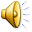 Kristu rafa’ fuqu 
d-dgħufija tagħna,
u tgħabba bil-mard tagħna.
Hallelujah, Hallelujah
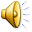 Qari mill-Evanġelju skont 
San Mark
Mk 1, 29-39
F’dak iż-żmien, Ġesù u 
d-dixxipli ħarġu 
mis-sinagoga u baqgħu sejrin ma’ Ġakbu u Ġwanni għand Xmun u Indrì.
Issa omm il-mara ta’ Xmun kienet fis-sodda bid-deni, u malajr qalulu biha. Resaq lejha, qabadha minn idha u qajjimha.
U d-deni ħallieha, u bdiet isservihom.
Filgħaxija, imbagħad, fi nżul ix-xemx, ħadulu quddiemu lil dawk kollha
li kienu morda jew li kienu maħkuma mix-xitan. U quddiem il-bieb inġabret il-belt bi ħġarha.
U fejjaq ħafna morda minn kull xorta ta’ mard, u ħareġ għadd kbir ta’ xjaten li hu ma kienx iħallihom jitkellmu,
għax huma kienu jafu min kien. L-għada filgħodu kmieni, qabel ma żernaq, qam, ħareġ u mar f’post imwarrab u qagħad hemm
jitlob. Xmun u sħabu 
l-oħrajn marru jfittxuh. Kif sabuh, qalulu: 
“Kulħadd jistaqsi għalik”. U qalilhom:
“Ejjew immorru band’oħra, fl-irħula 
tal-qrib, ħalli nippriedka hemmhekk ukoll, għax għalhekk ħriġt”.
U dar il-Galilija kollha, jippriedka fis-sinagogi tagħhom u joħroġ 
ix-xjaten.
Il-Kelma tal-Mulej.
R:/ Tifħir Lilek Kristu.
Jiena nemmen f’Alla wieħed, il-Missier li jista’ kollox, li ħalaq is-sema u 
l-art, dak kollu li jidher u dak li ma jidhirx.
U f’Mulej wieħed Ġesù Kristu, Iben waħdieni ta’ Alla,
 imnissel mill-Missier 
qabel kull żmien.
Alla minn Alla, dawl minn dawl, Alla veru minn Alla veru, imnissel mhux magħmul, natura waħda mal-Missier u bih sar kollox.
Niżel mis-smewwiet għalina 
l-bnedmin u għall-fidwa
tagħna. U ħa l-ġisem 
bis-setgħa tal-Ispirtu 
s-Santu minn Marija Verġni
u sar bniedem. Sallbuh għalina, bata taħt Ponzju Pilatu, miet u difnuh, u 
fit-tielet jum qam minn bejn l-imwiet, skont
il-Kotba mqaddsa, 
u tela’ s-sema, u qieghed fuq
il-lemin tal-Missier.
U għandu jerġa jiġi 
bil-glorja biex jagħmel ħaqq
mill-ħajjin u mill-mejtin, u s-saltna tiegħu ma jkollhiex tmiem. U fl-Ispirtu s-Santu, Mulej li jagħti l-ħajja li ġej mill-Missier u mill-Iben:
li Hu meqjum u mweġġah flimkien mal-Missier u 
mal-Iben. Hu li tkellem b’fomm il-profeti.
U fi Knisja waħda, qaddisa, kattolika, appostolika. 
Nistqarr magħmudija waħda 
għall-maħfra tad-dnubiet.
U nistenna l-qawma 
mill-imwiet, u l-ħajja 
taż-żmien li ġej. Ammen.